LESSON TWO
PNG Art
I will be successful when:
I have used ‘Removed Background’ tool to make the classroom background of my picture disappear
I have replaced my background with another digital picture
I have successfully printed my art
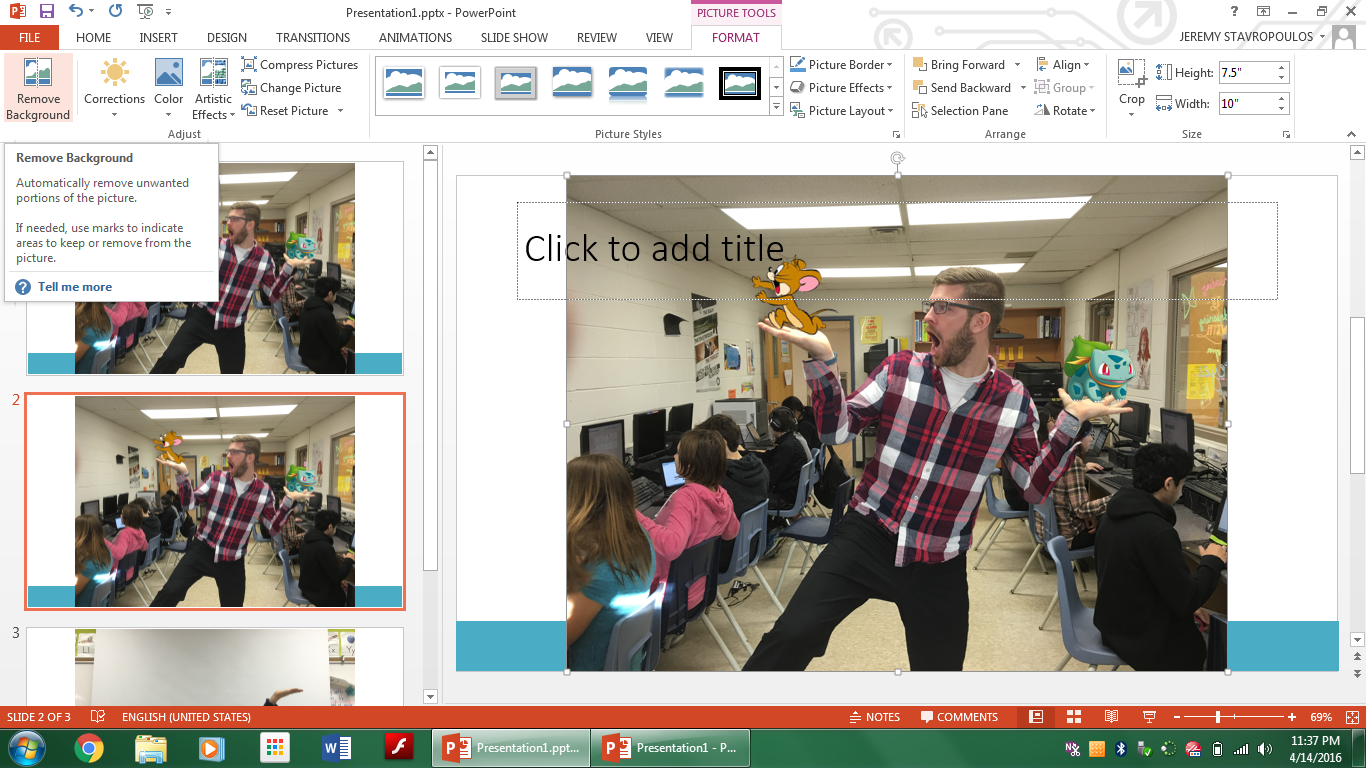 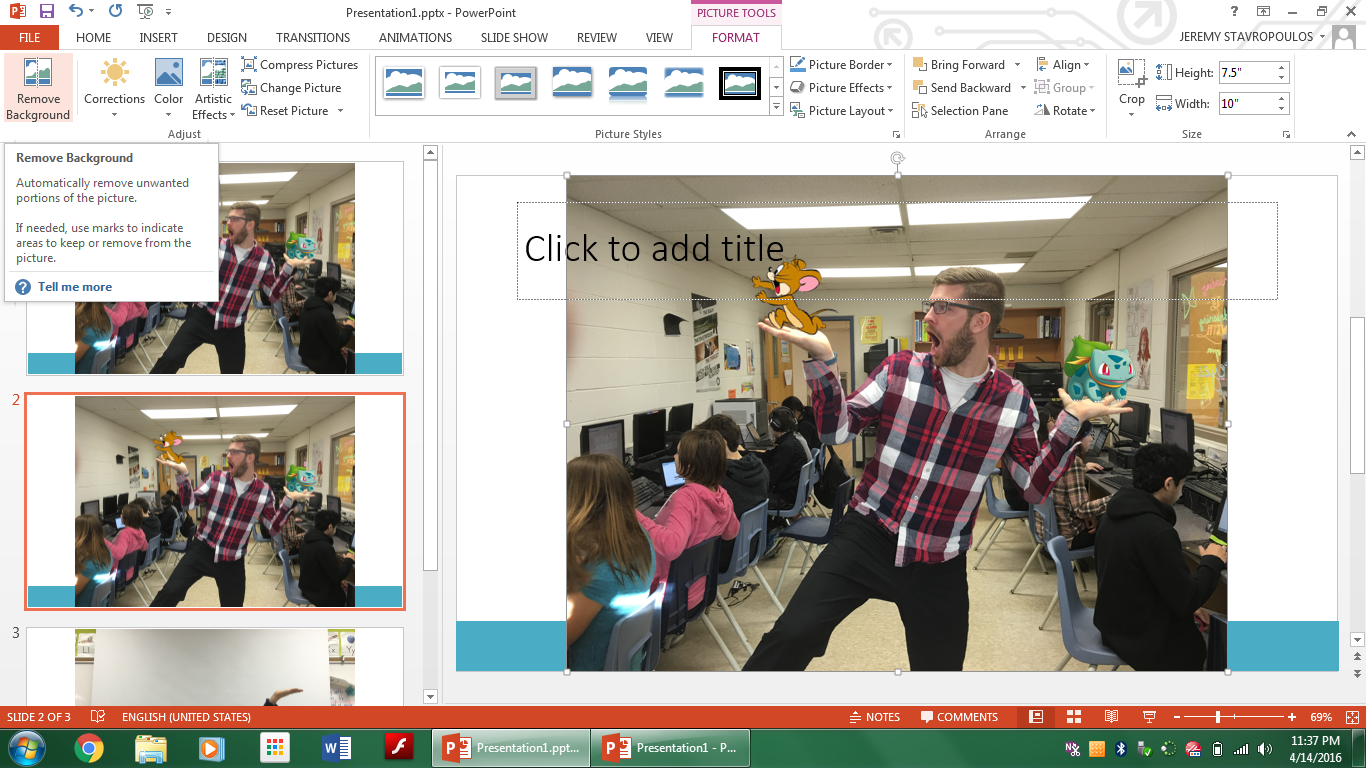 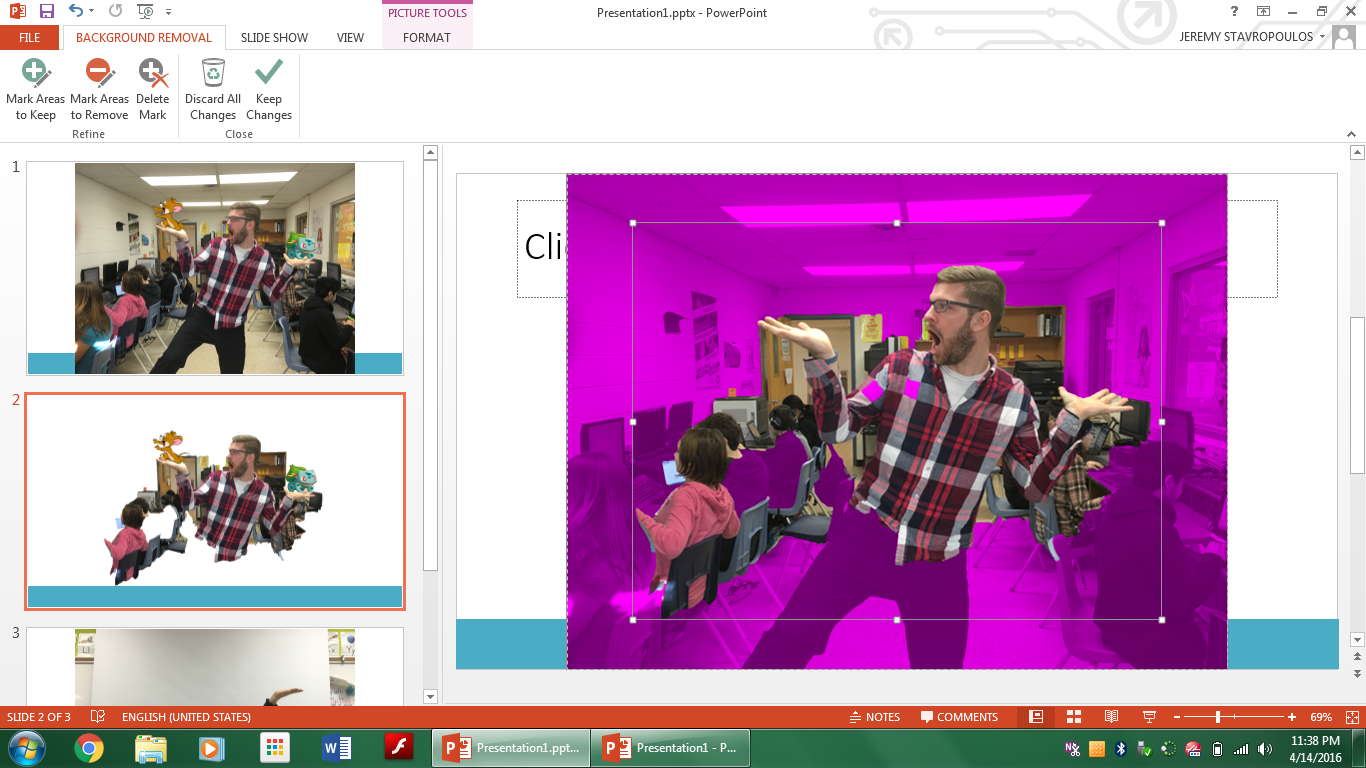 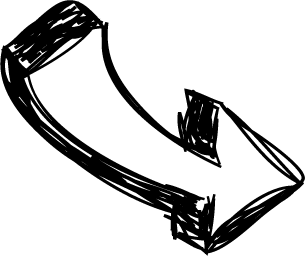 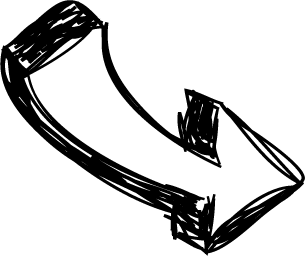 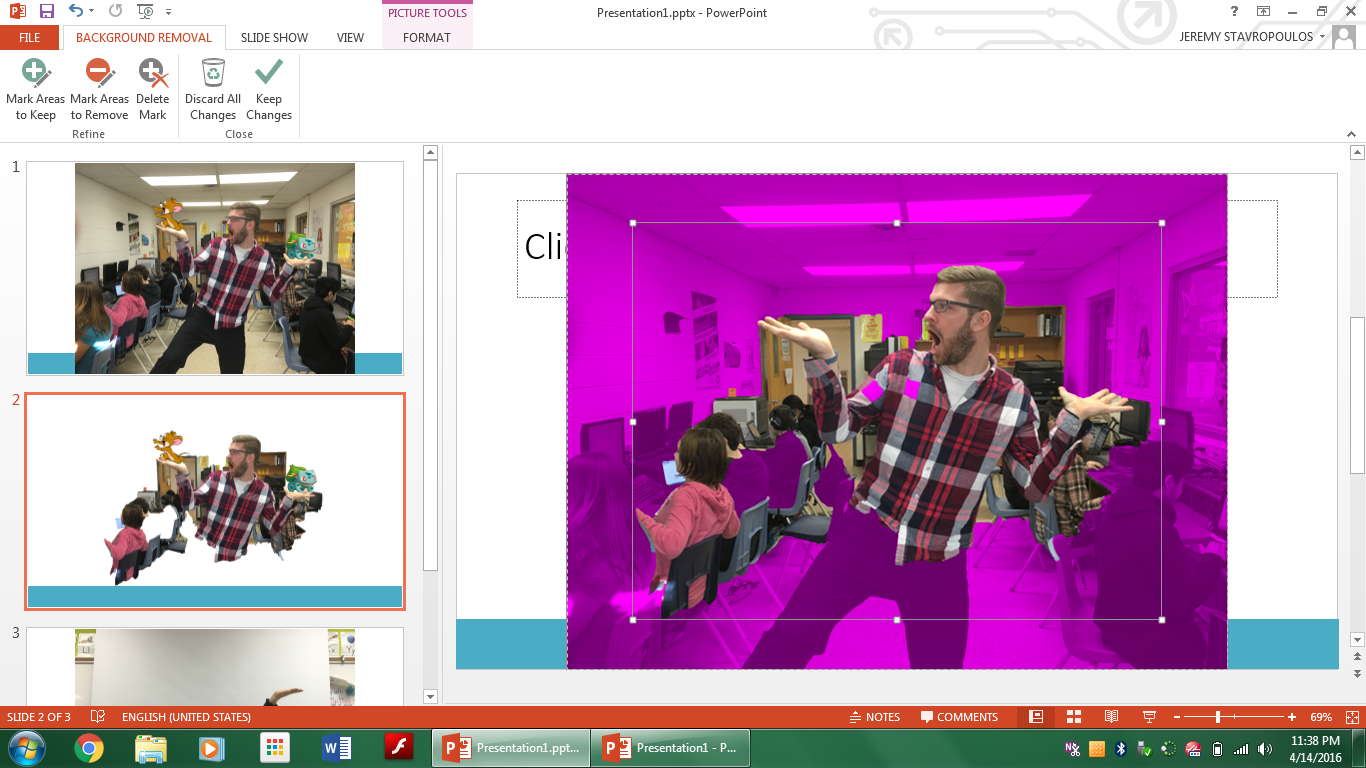 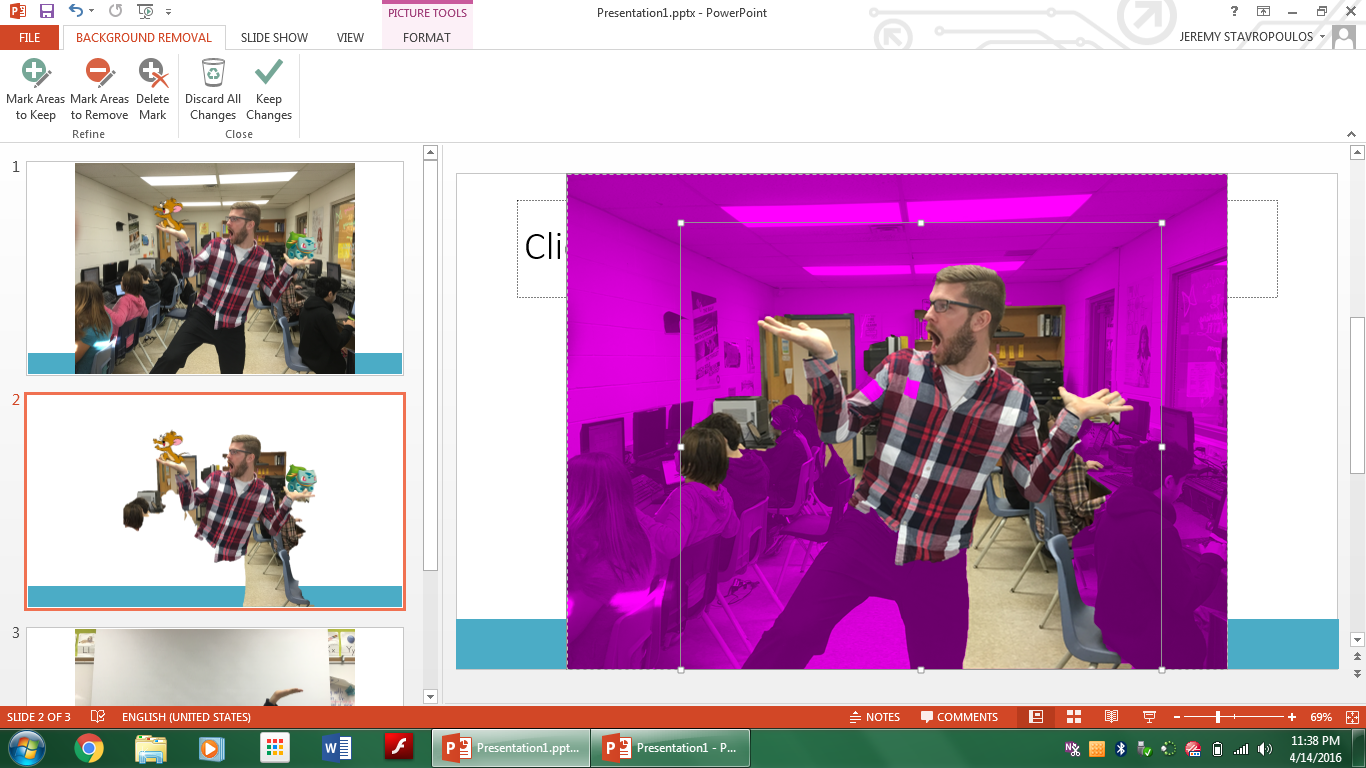 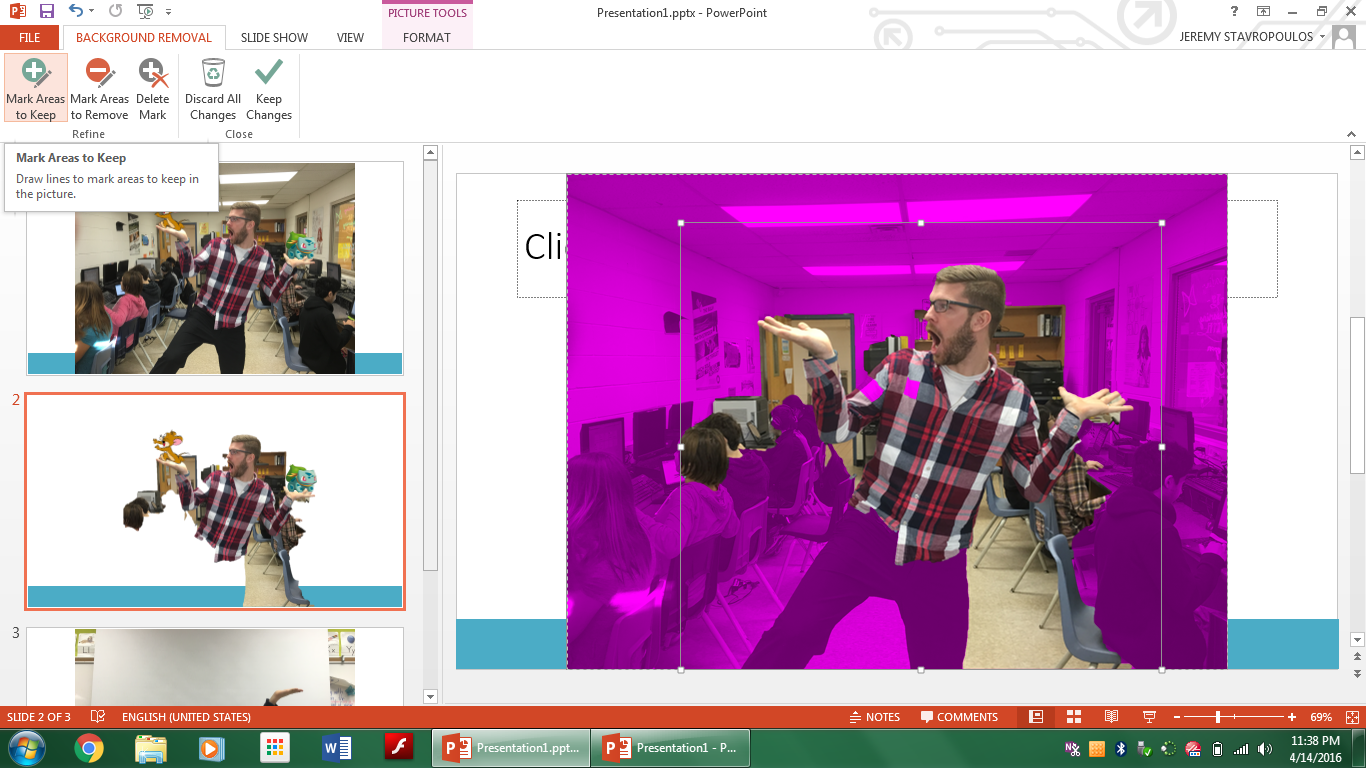 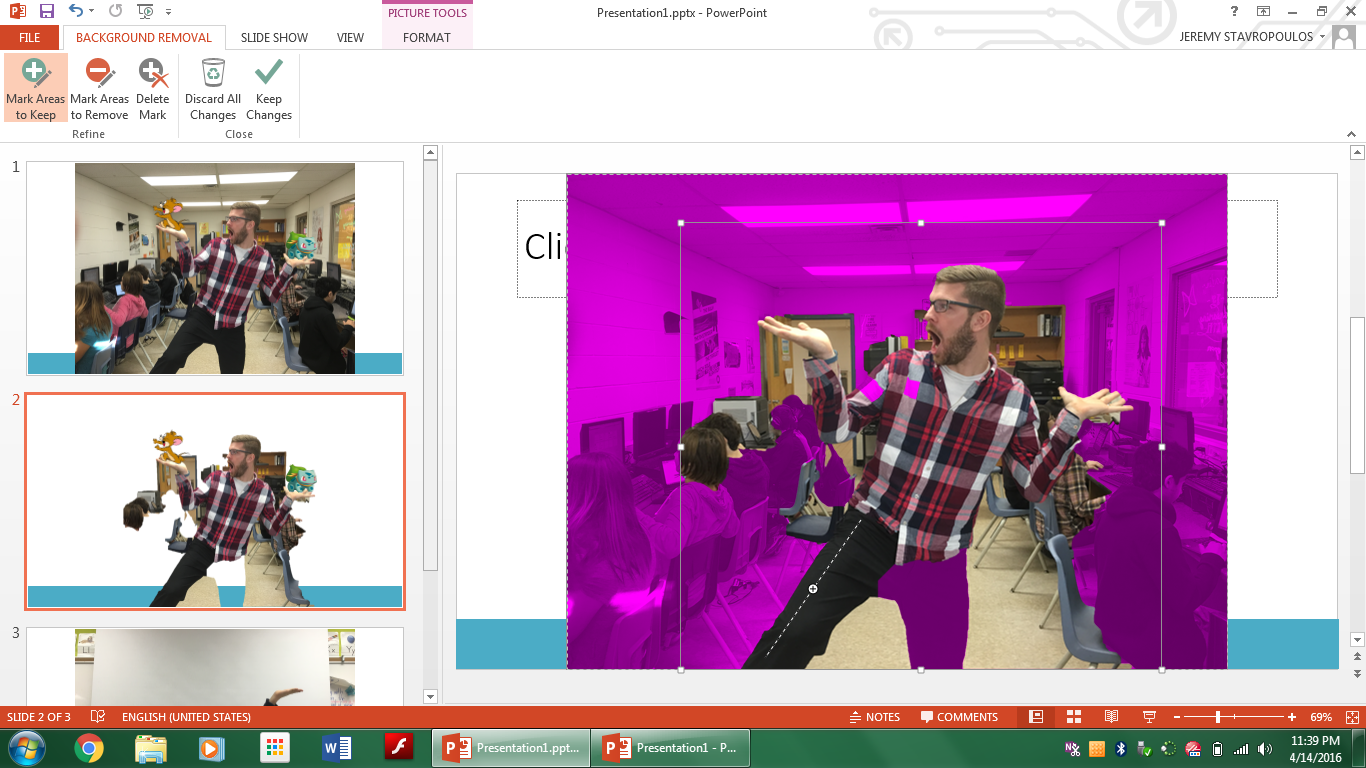 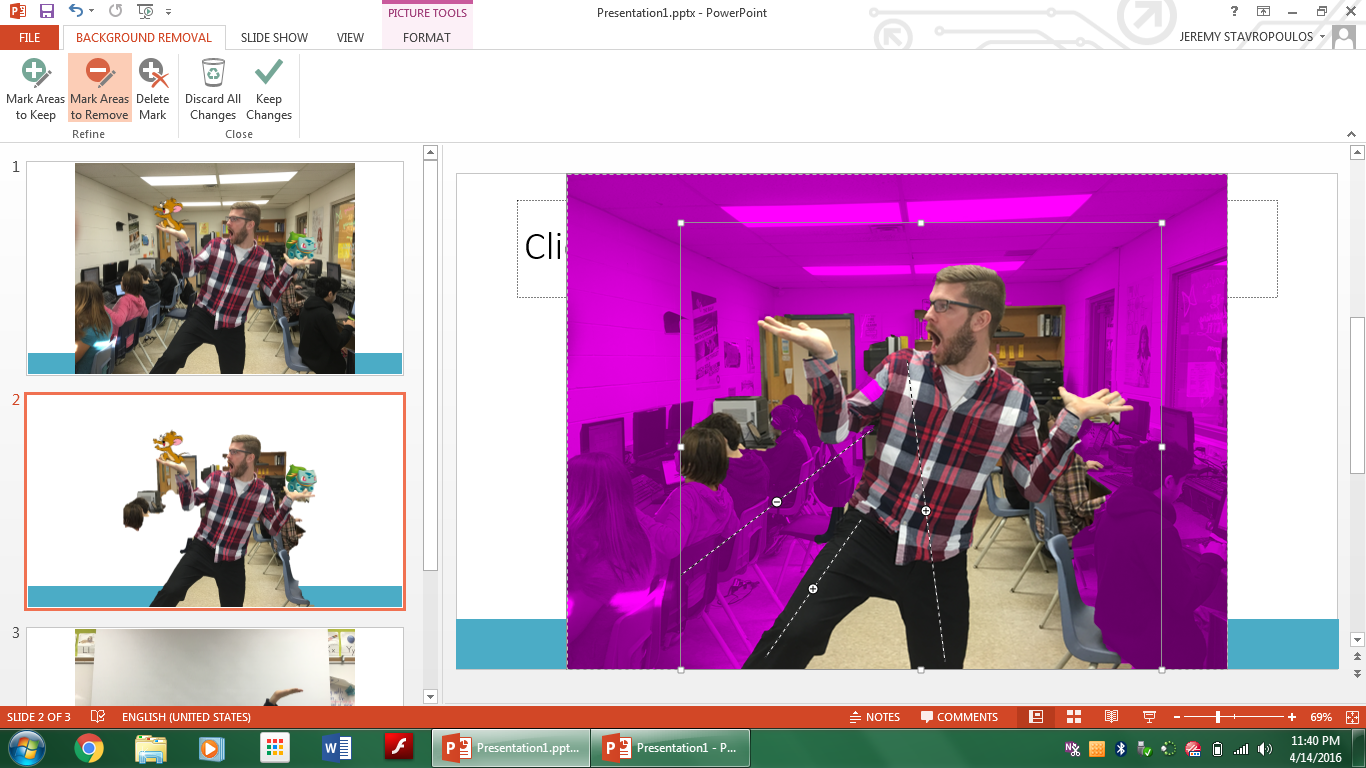 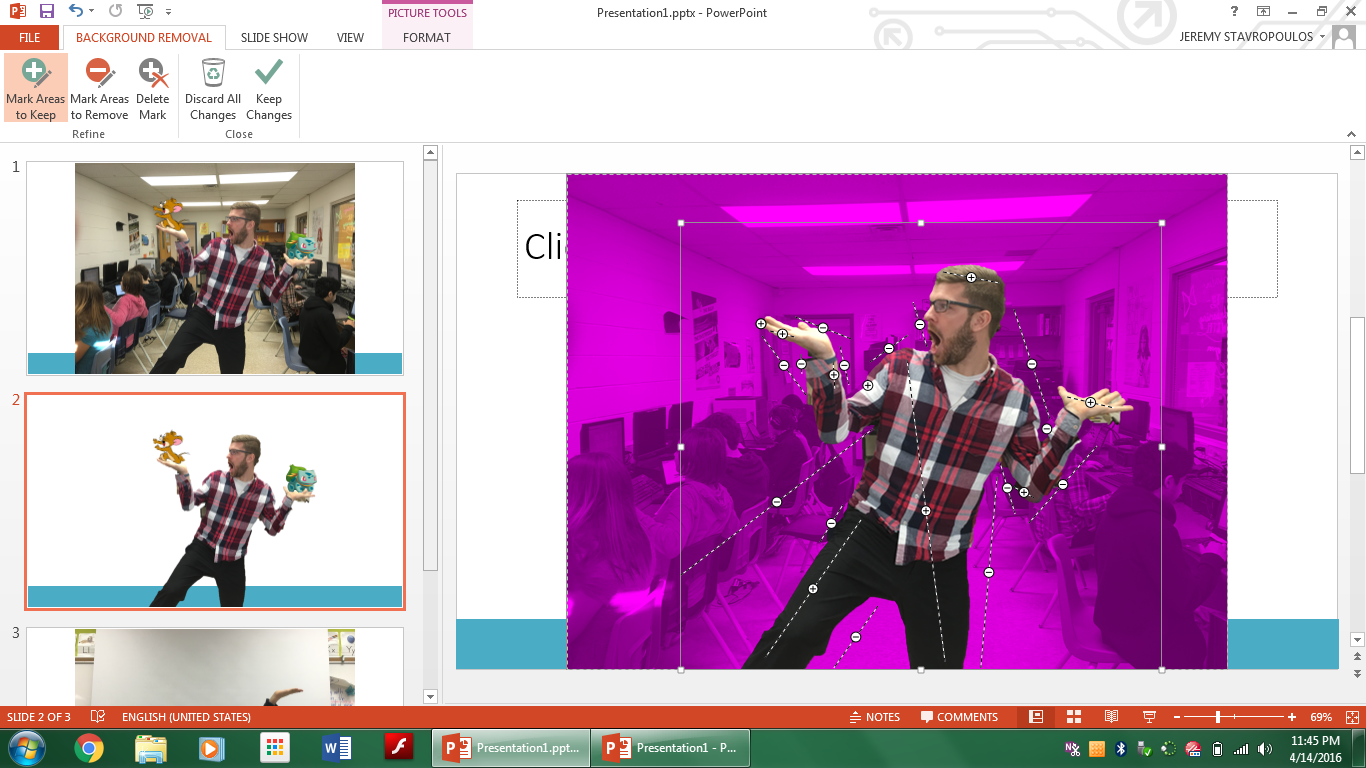 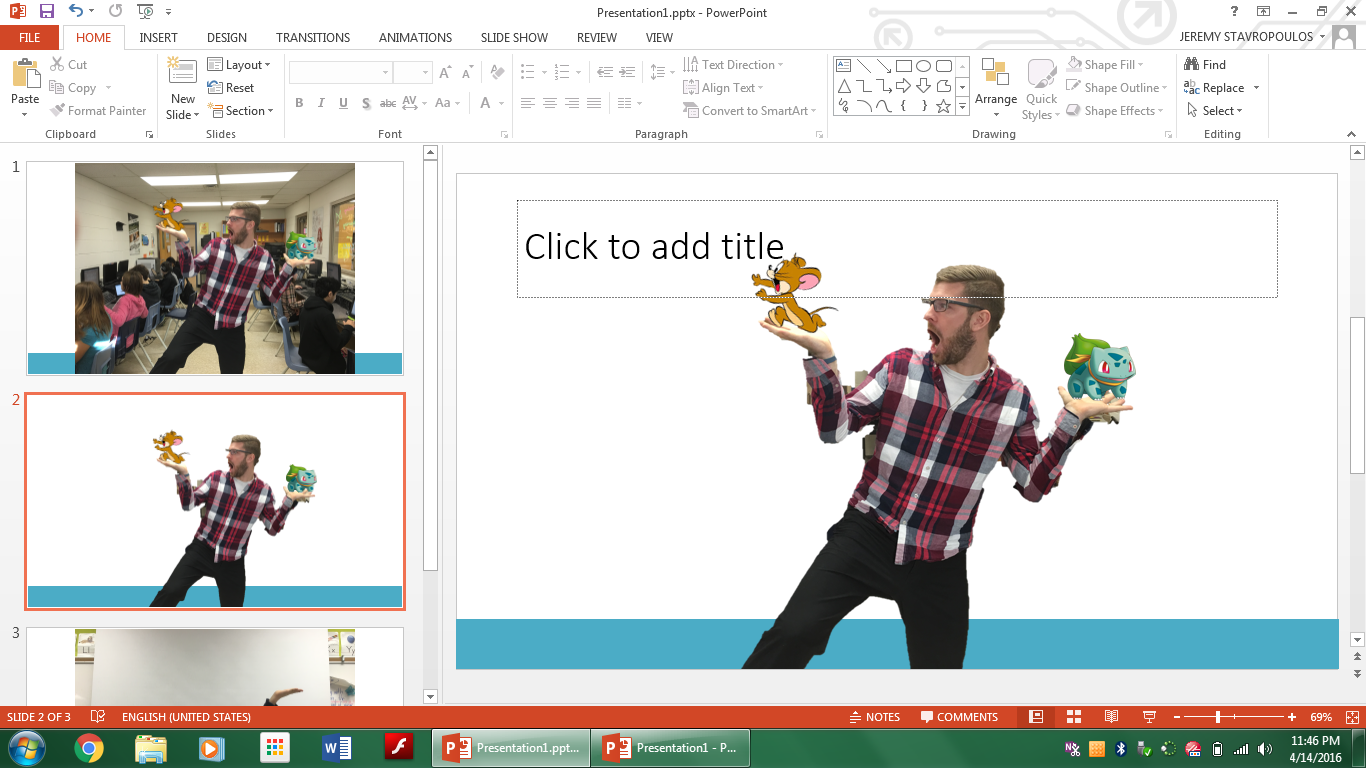 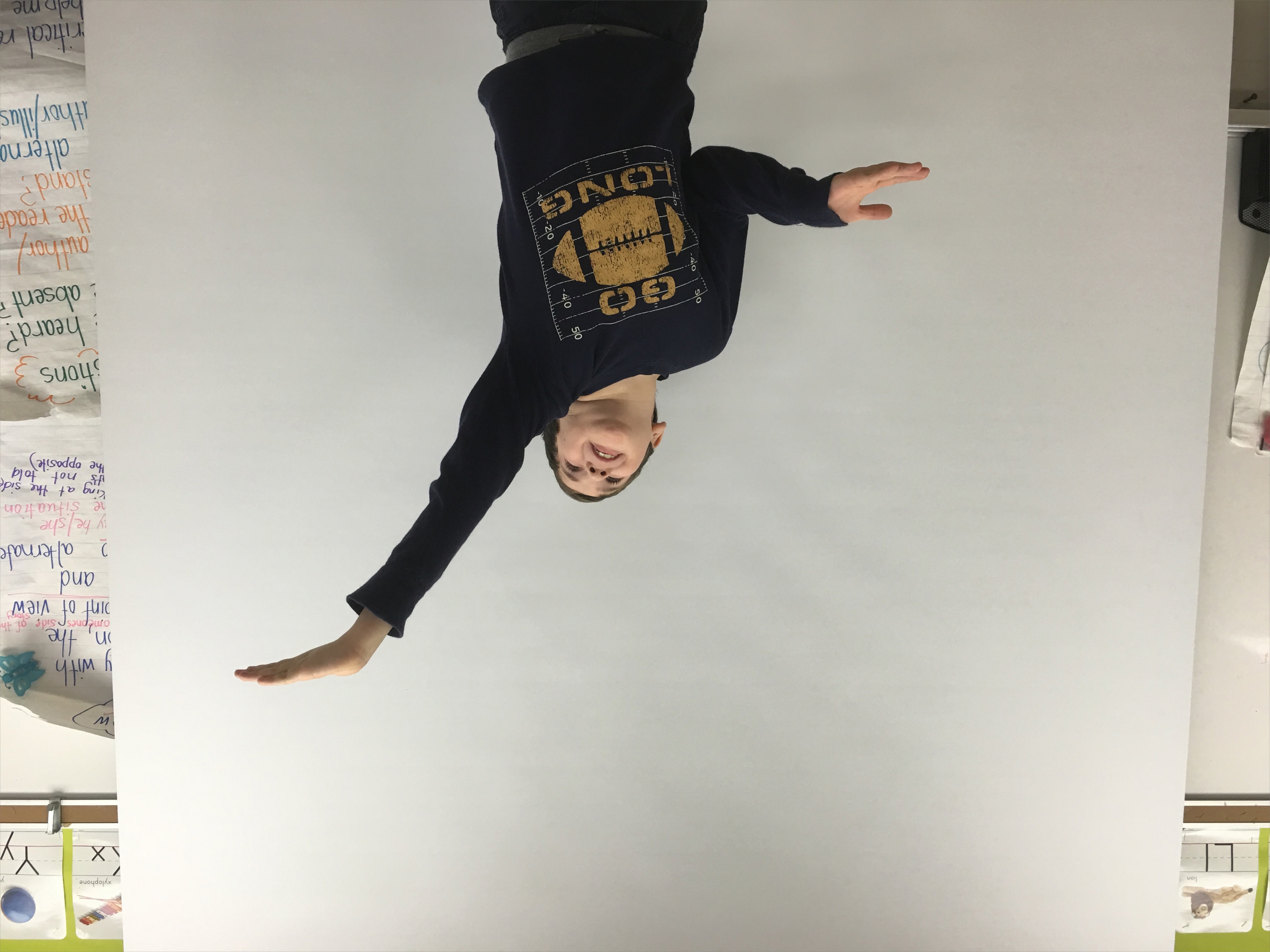 Tip
Pro
Pull your screen down as a backdrop!
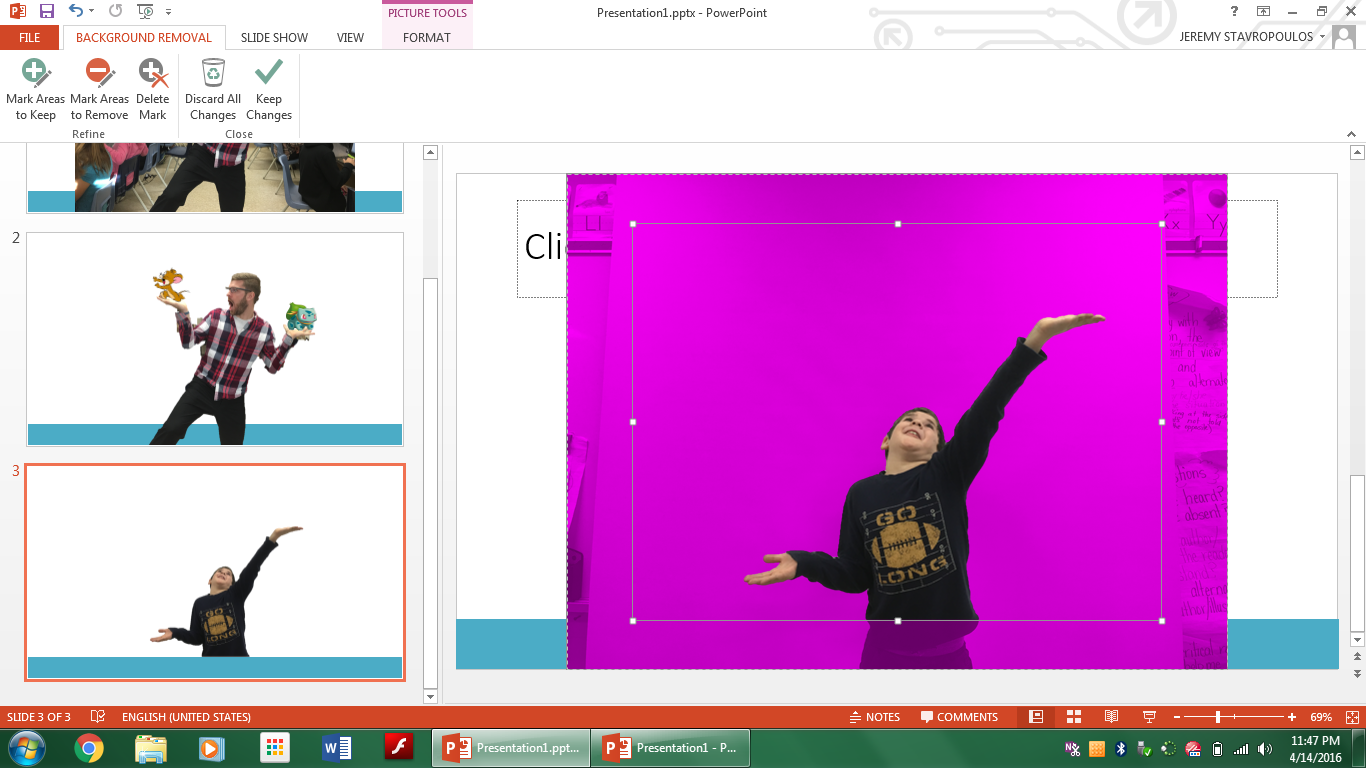 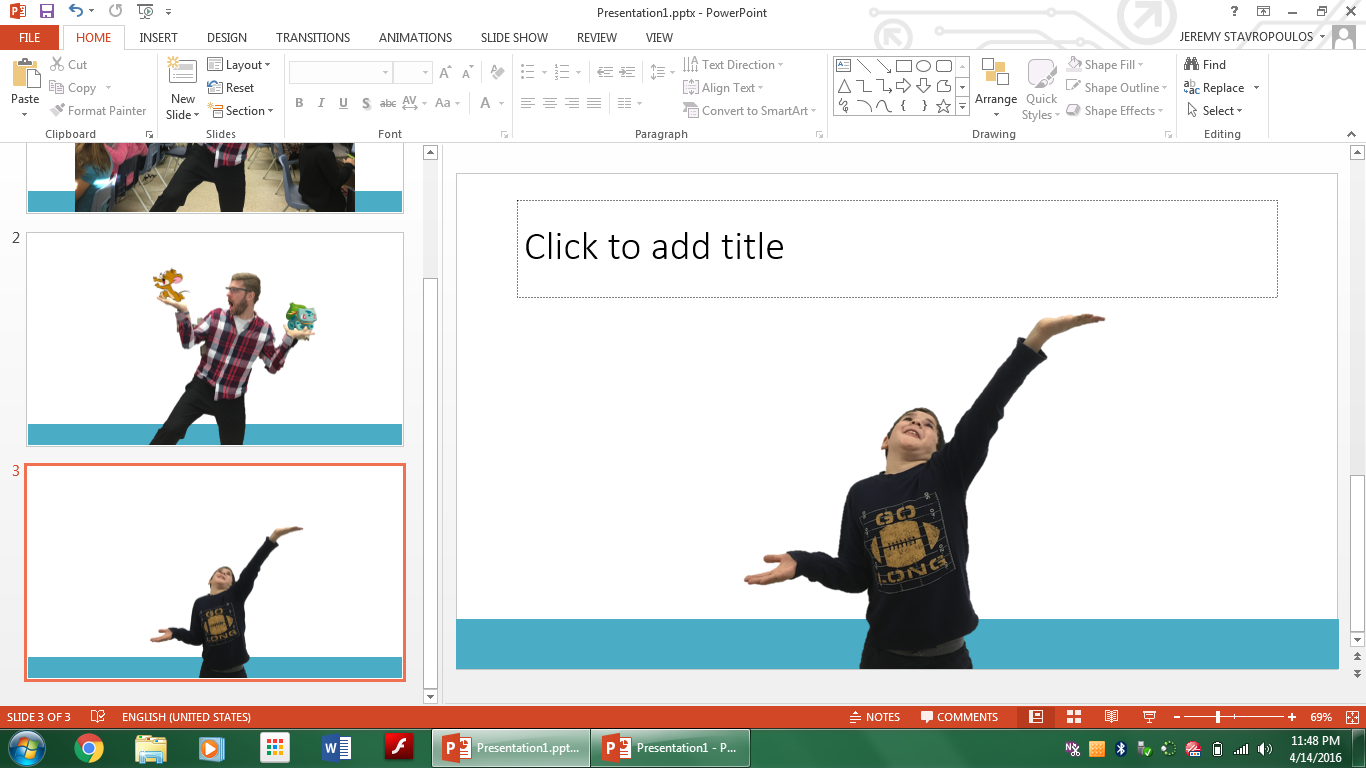 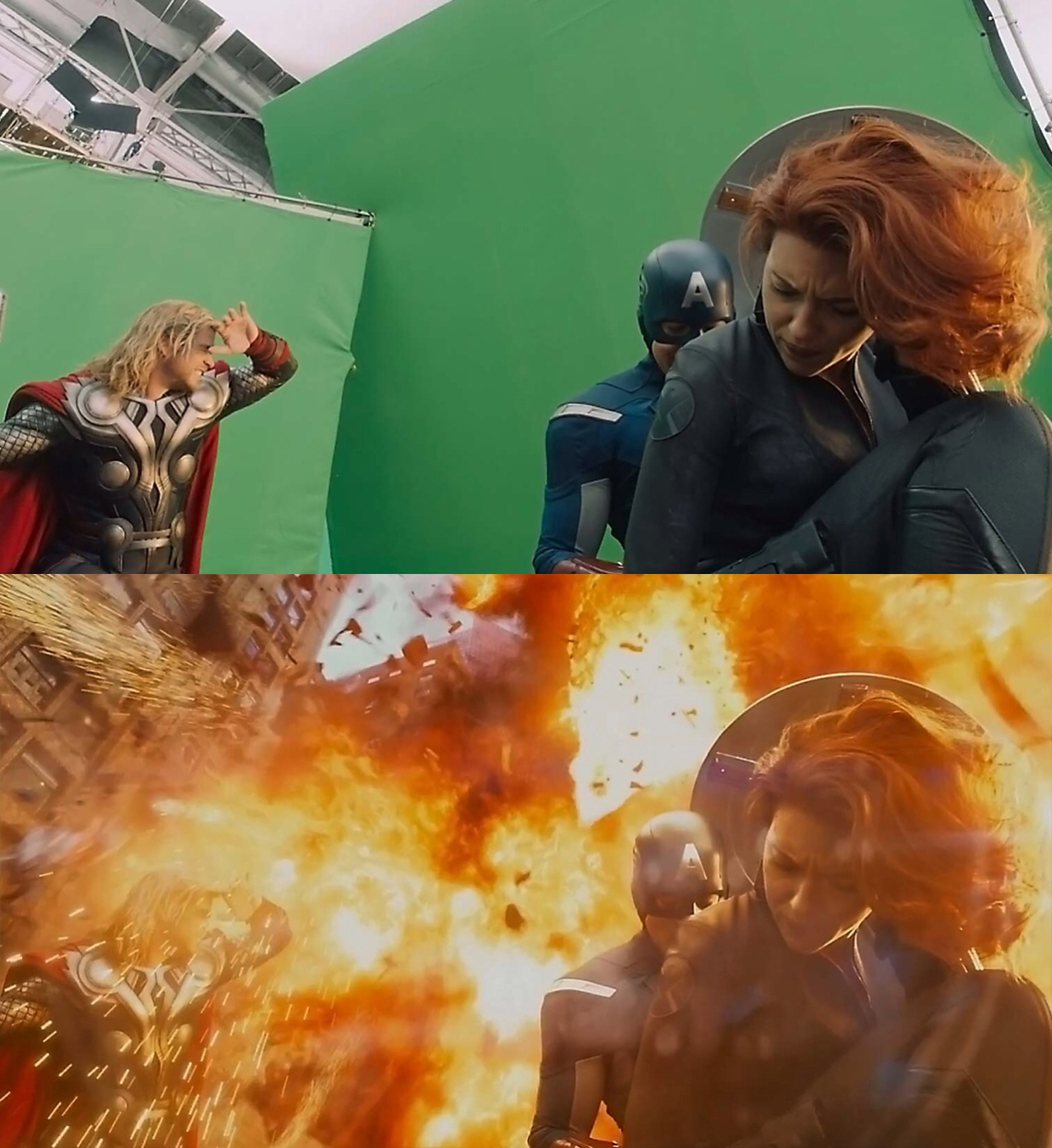 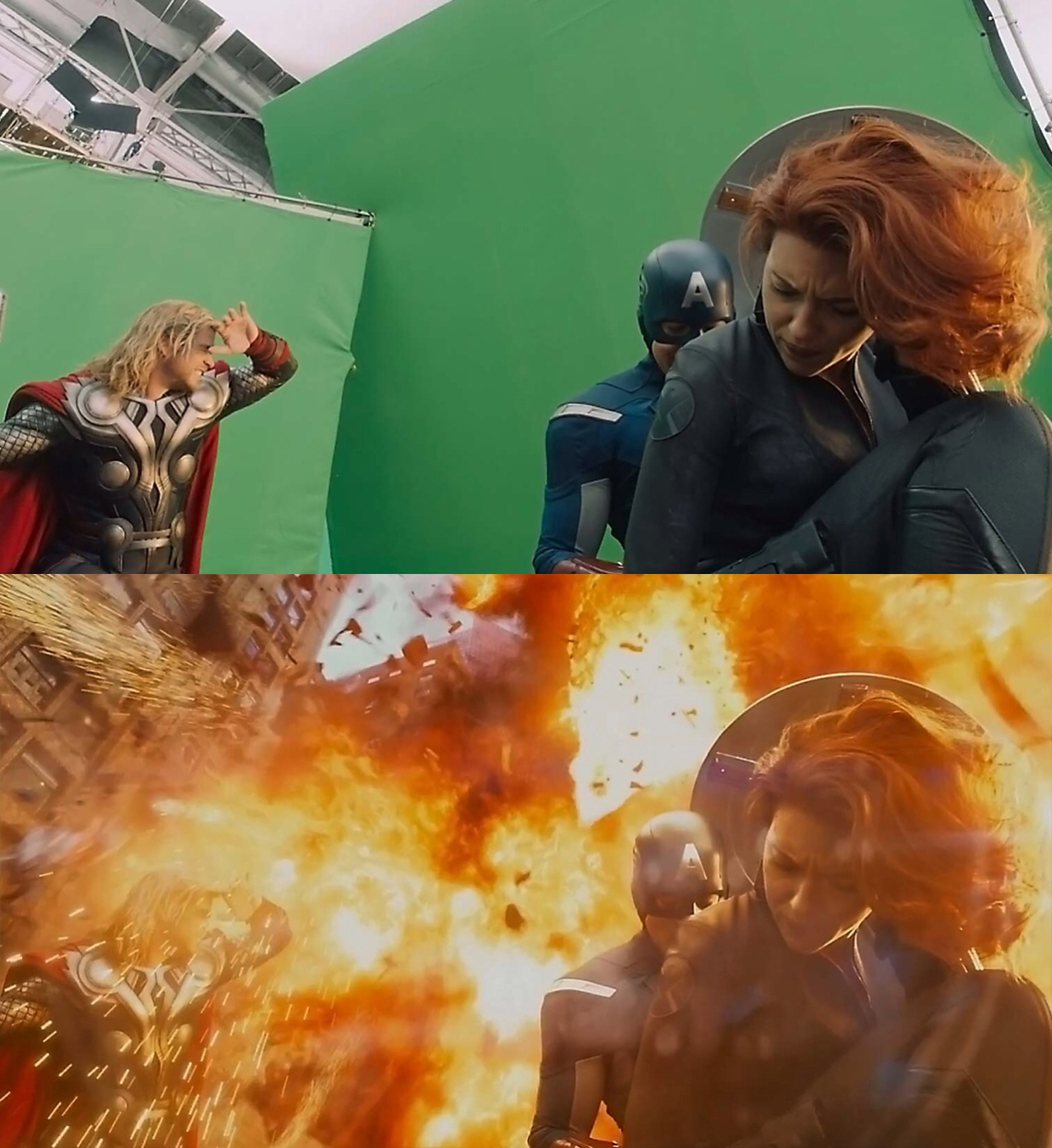 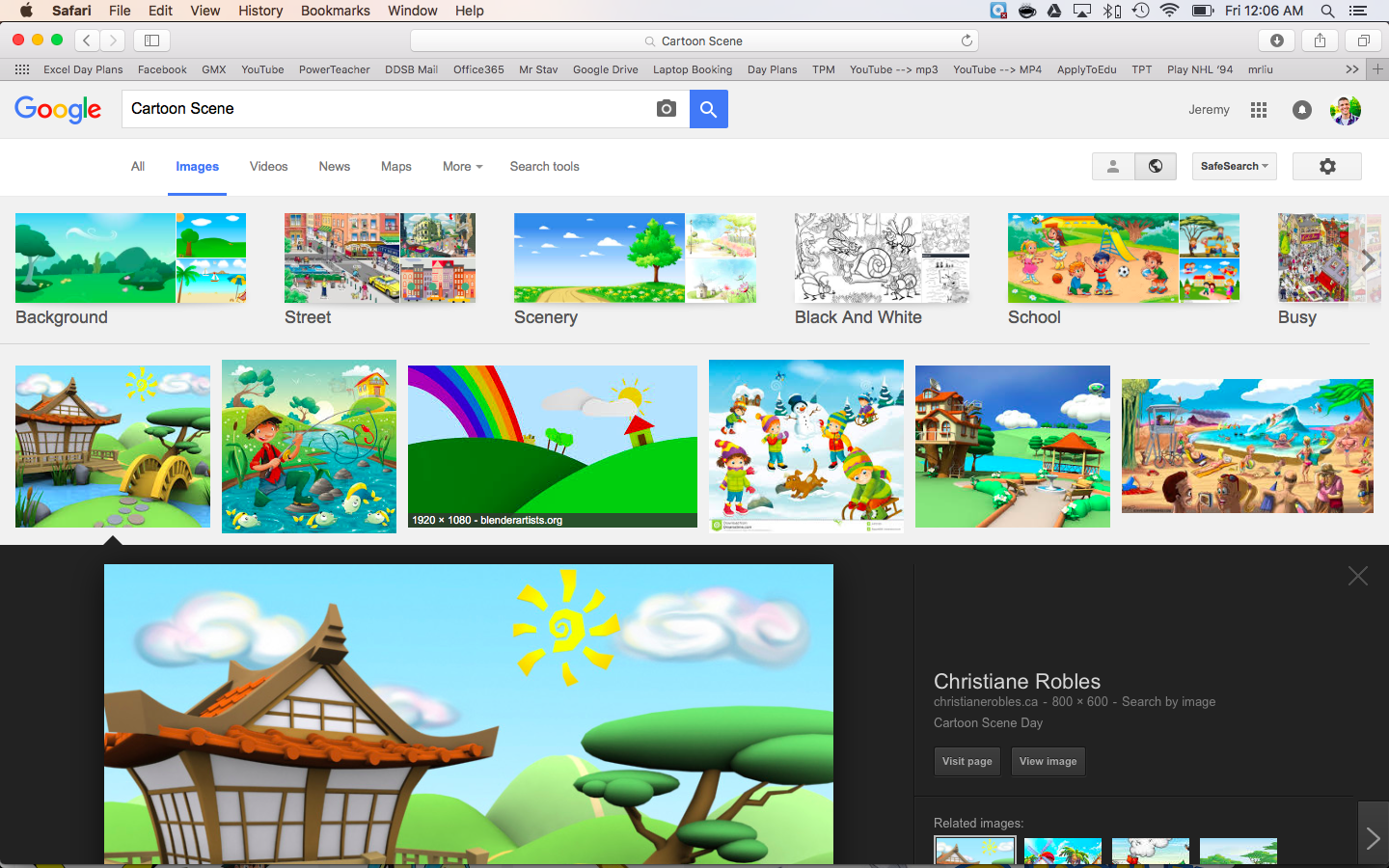 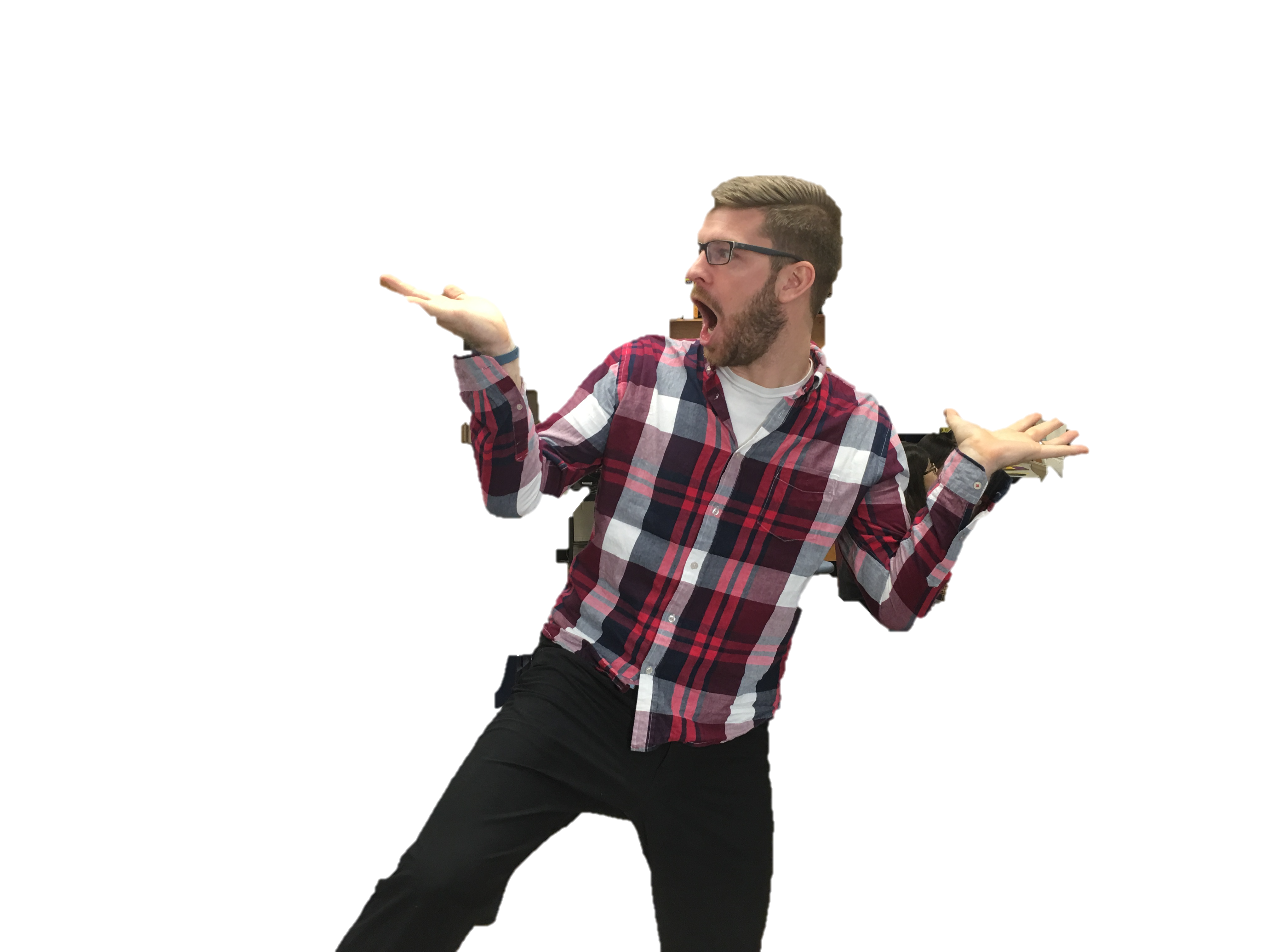 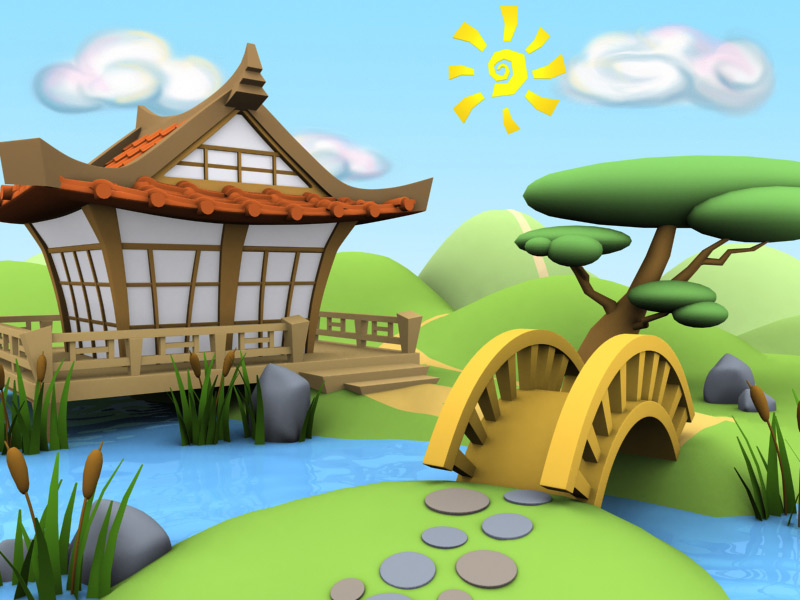 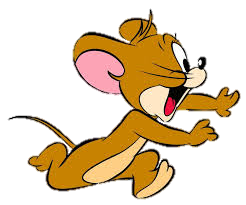 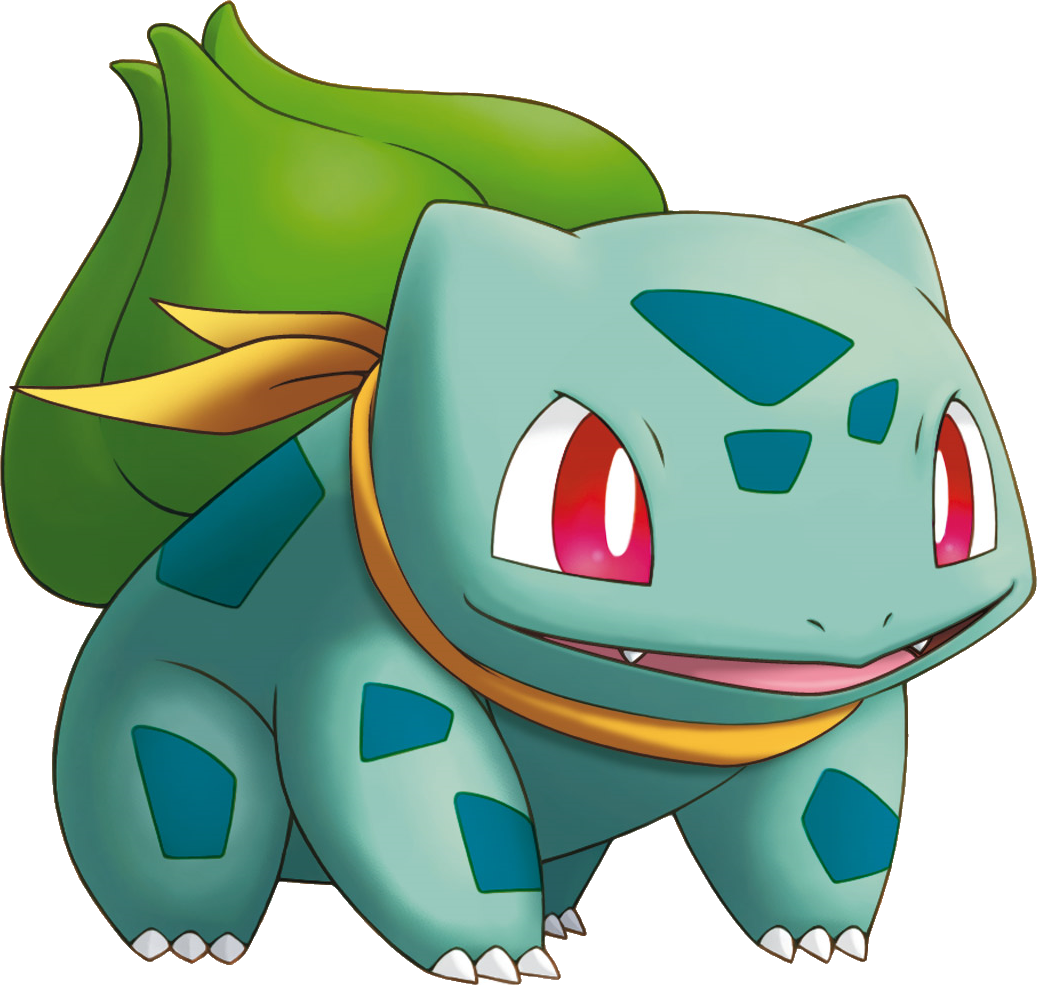 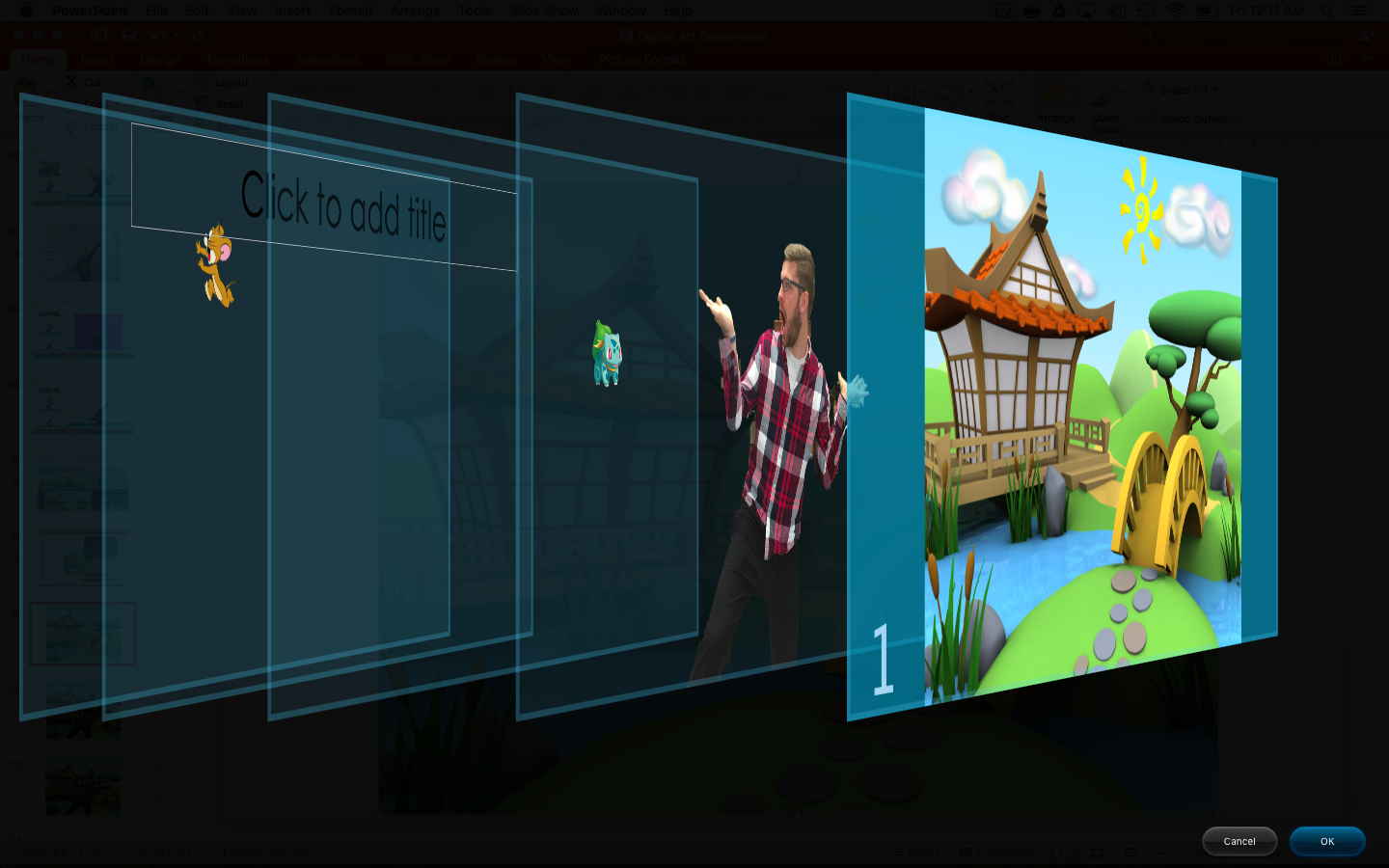 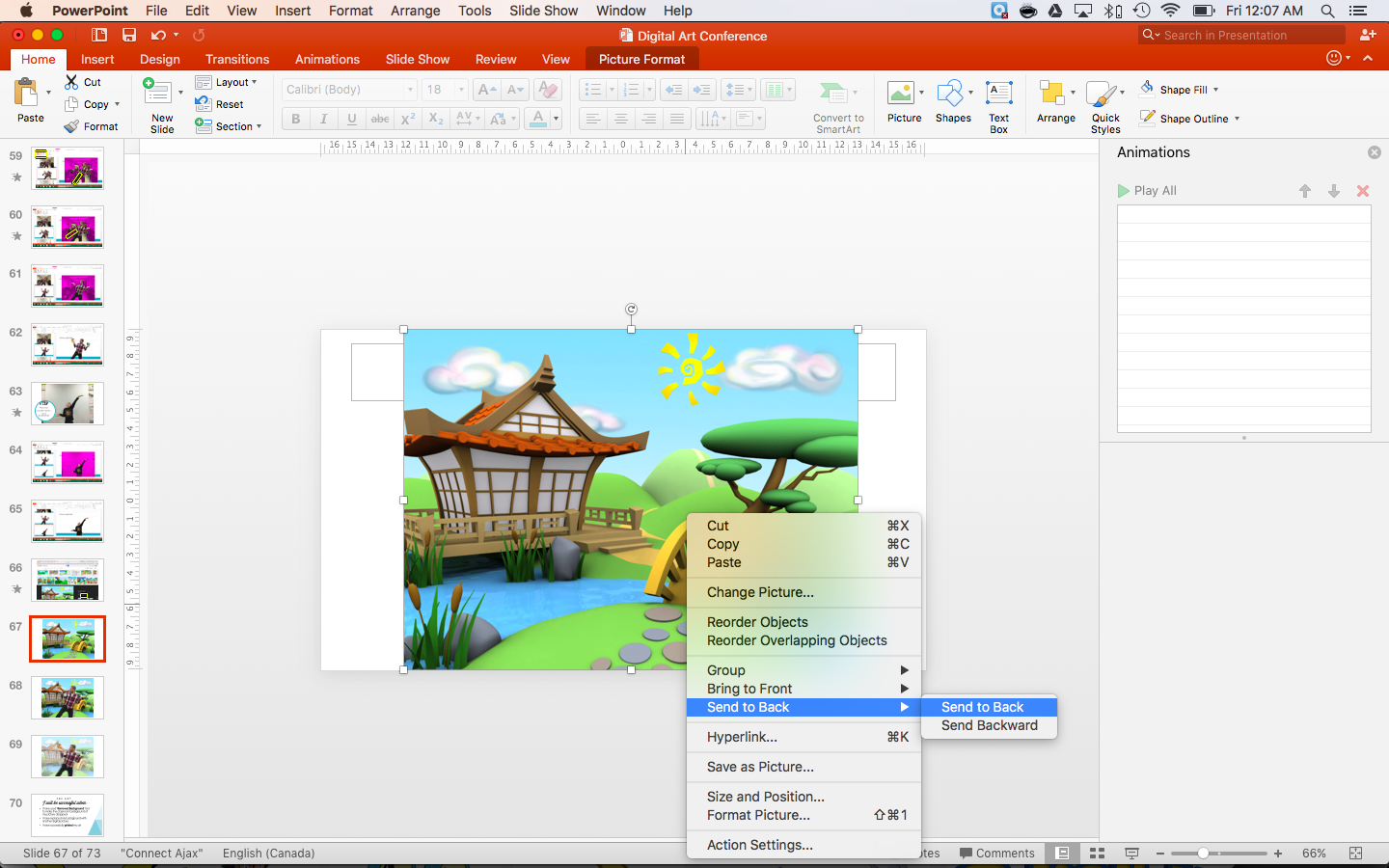 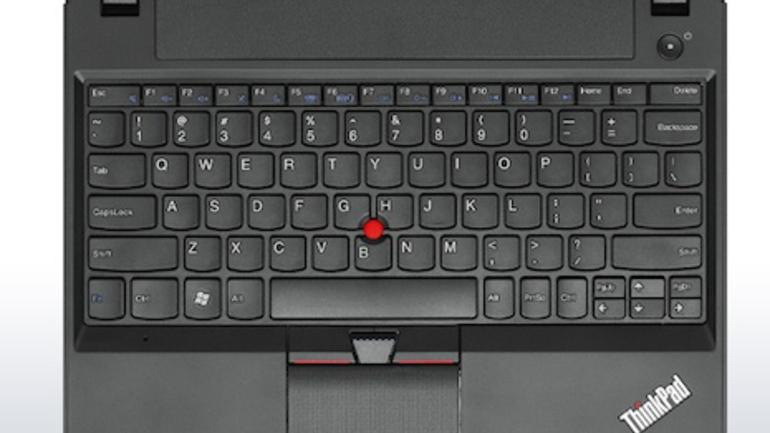 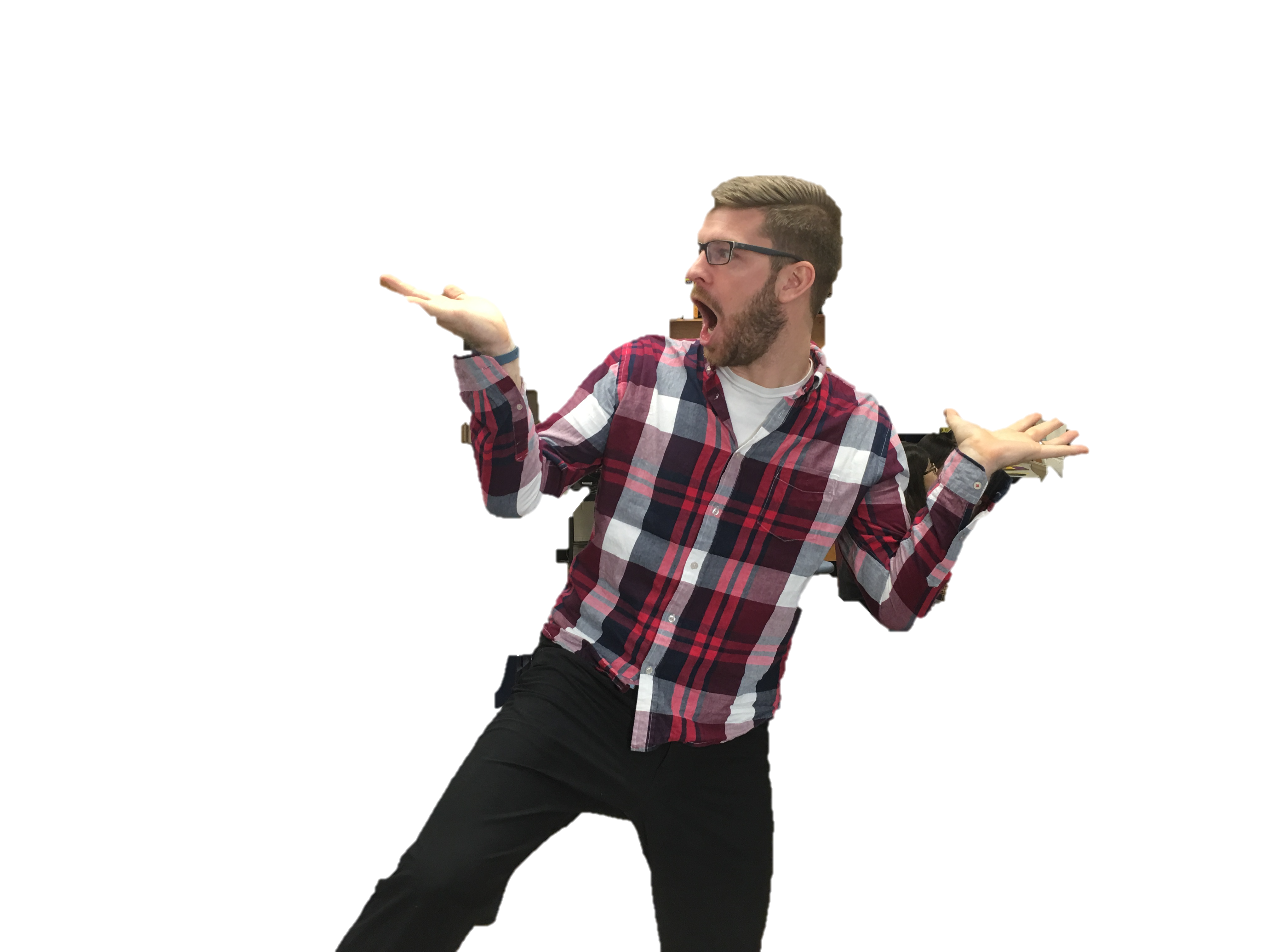 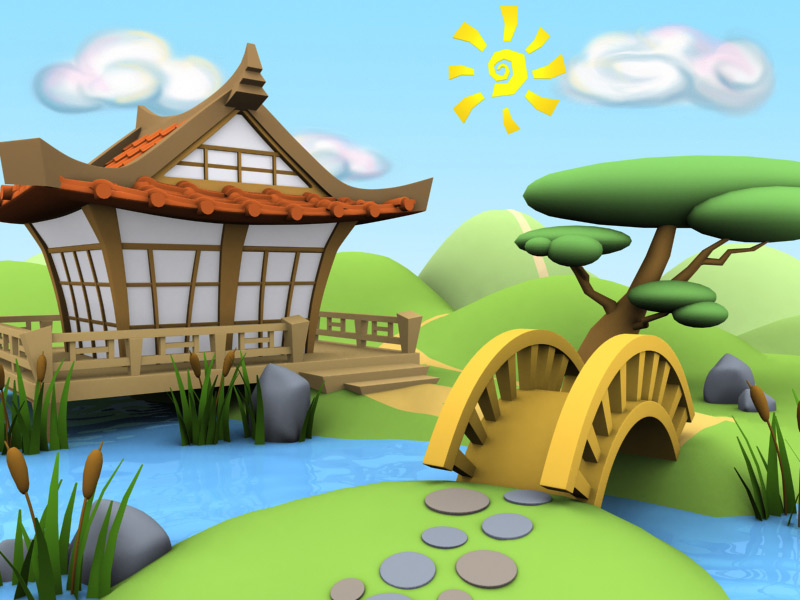 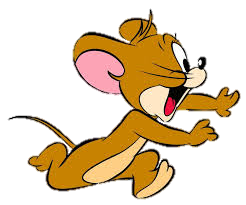 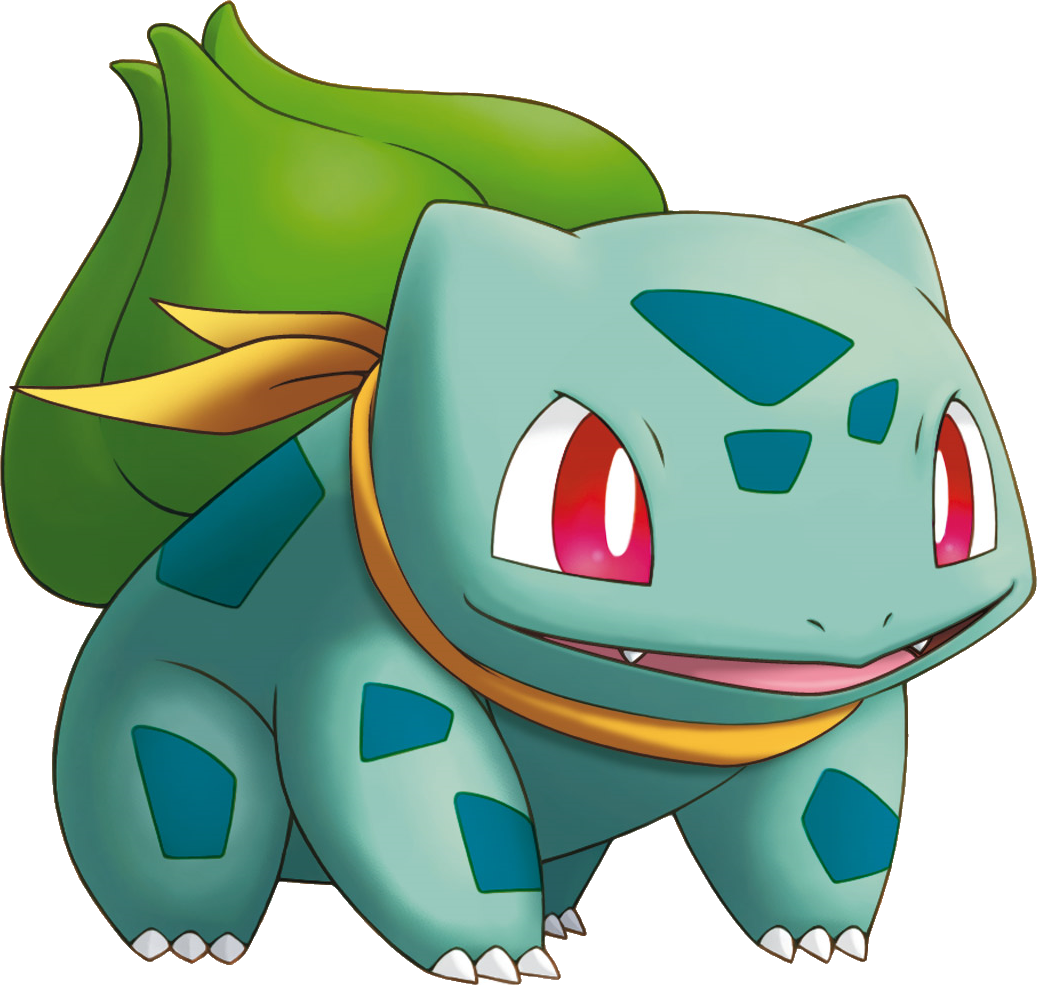 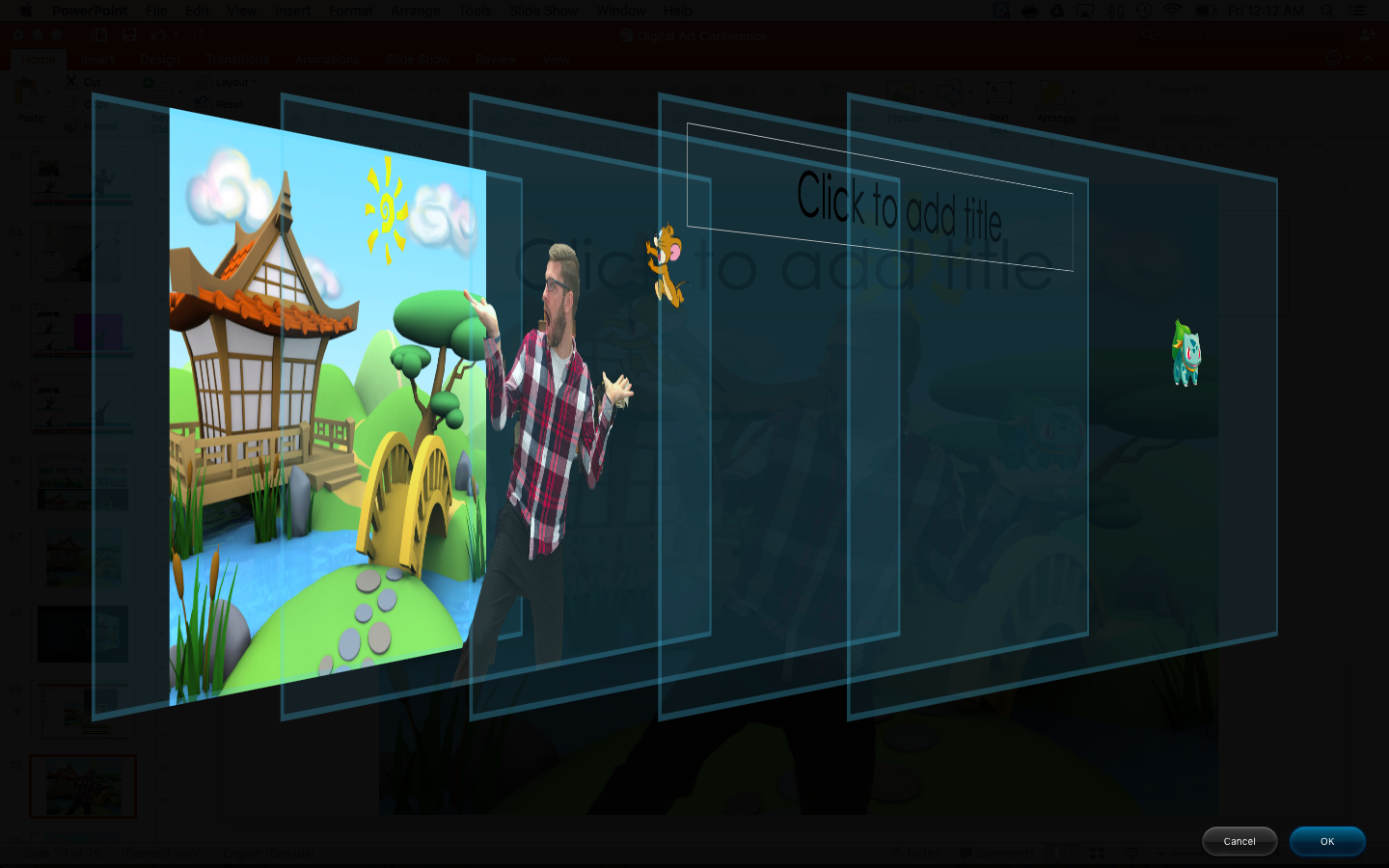 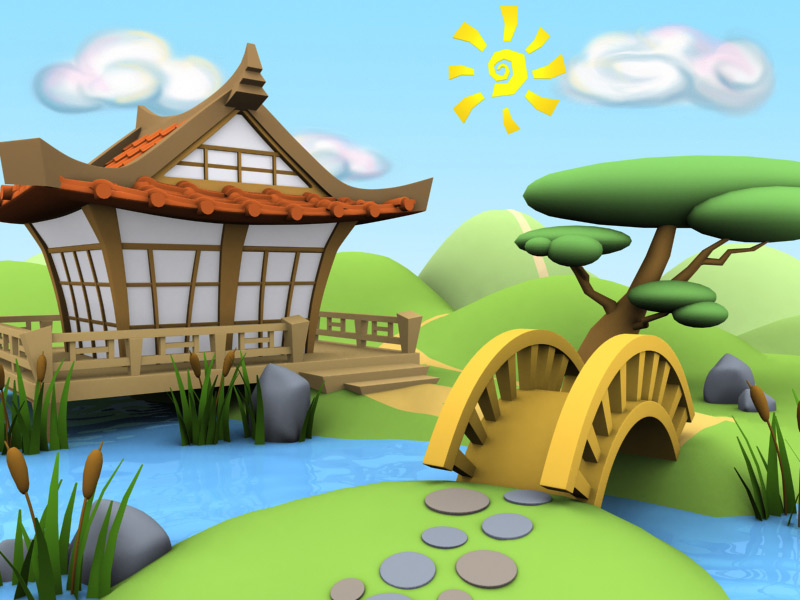 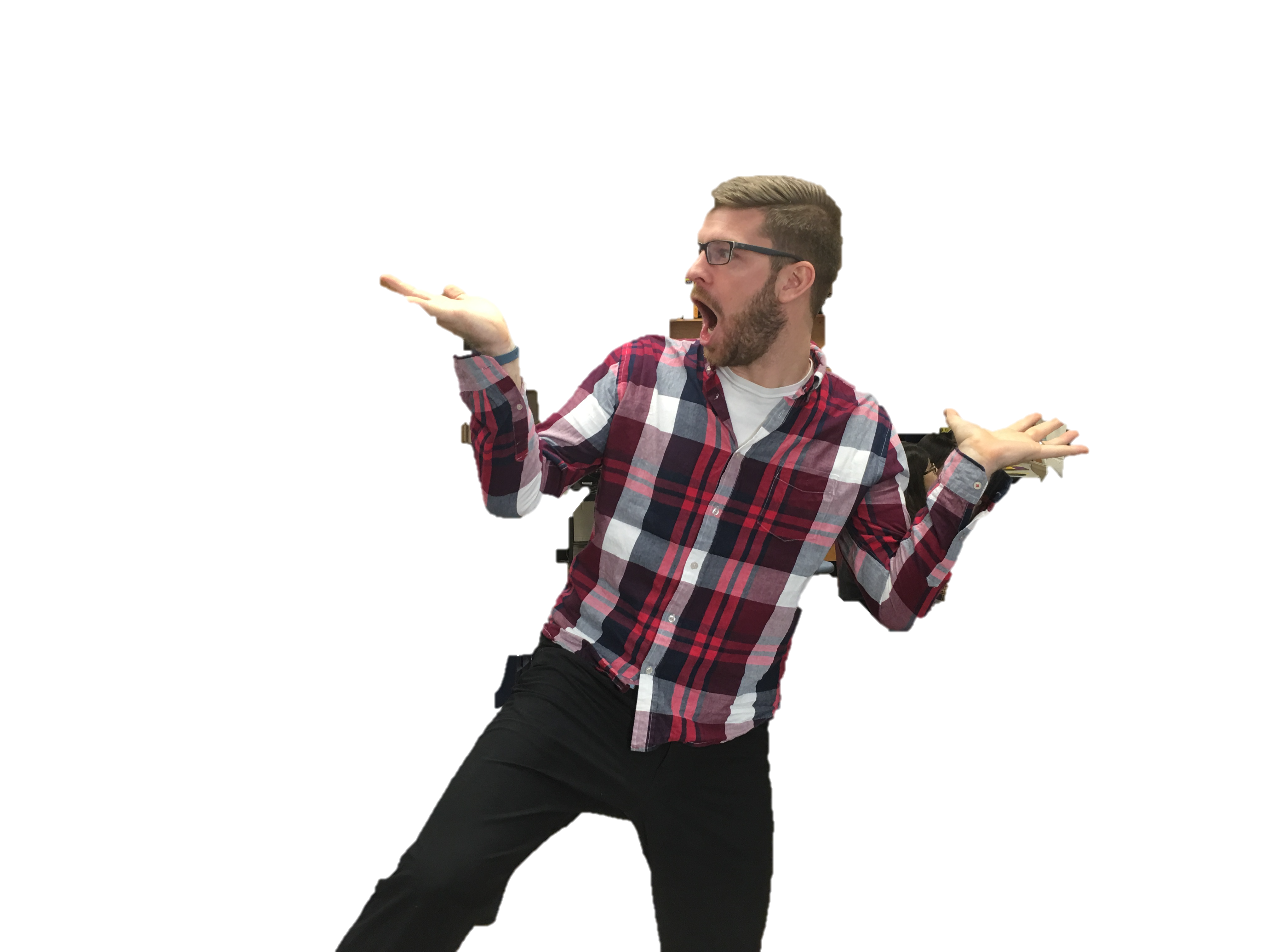 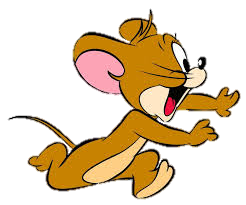 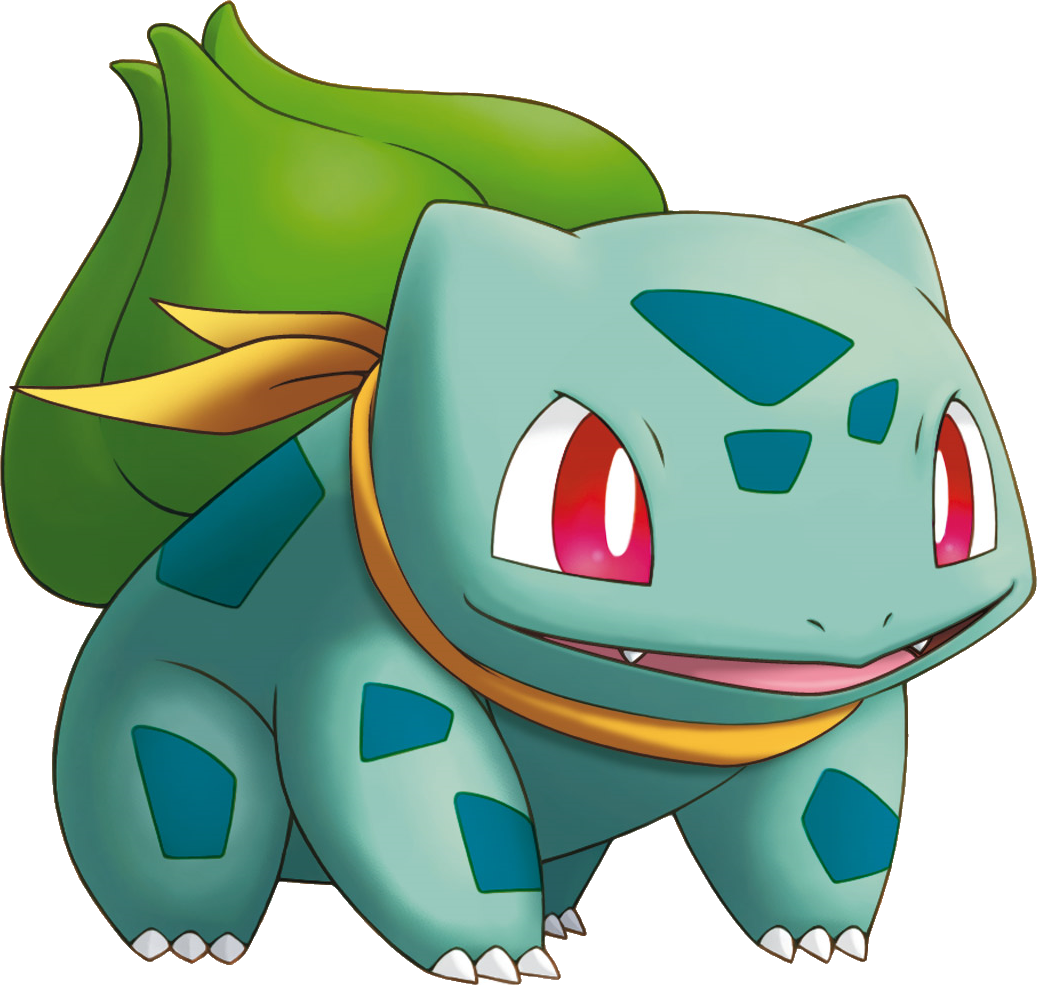 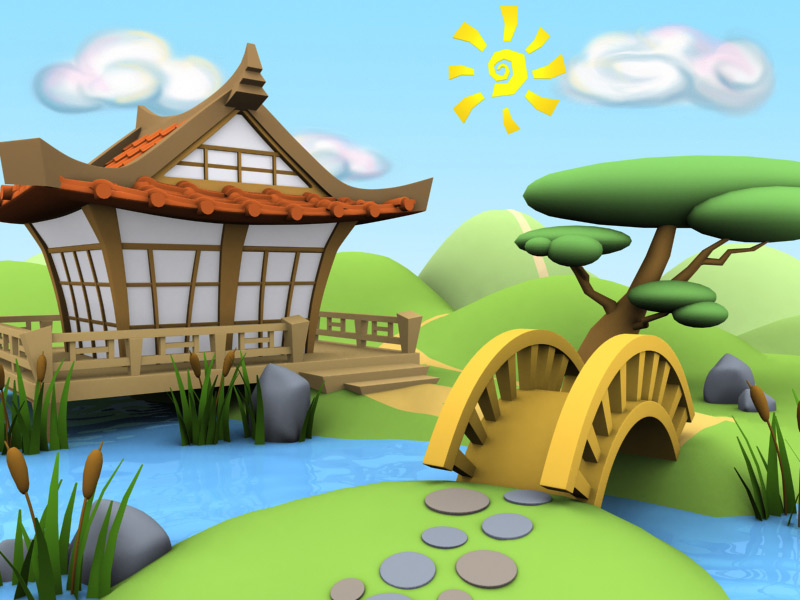 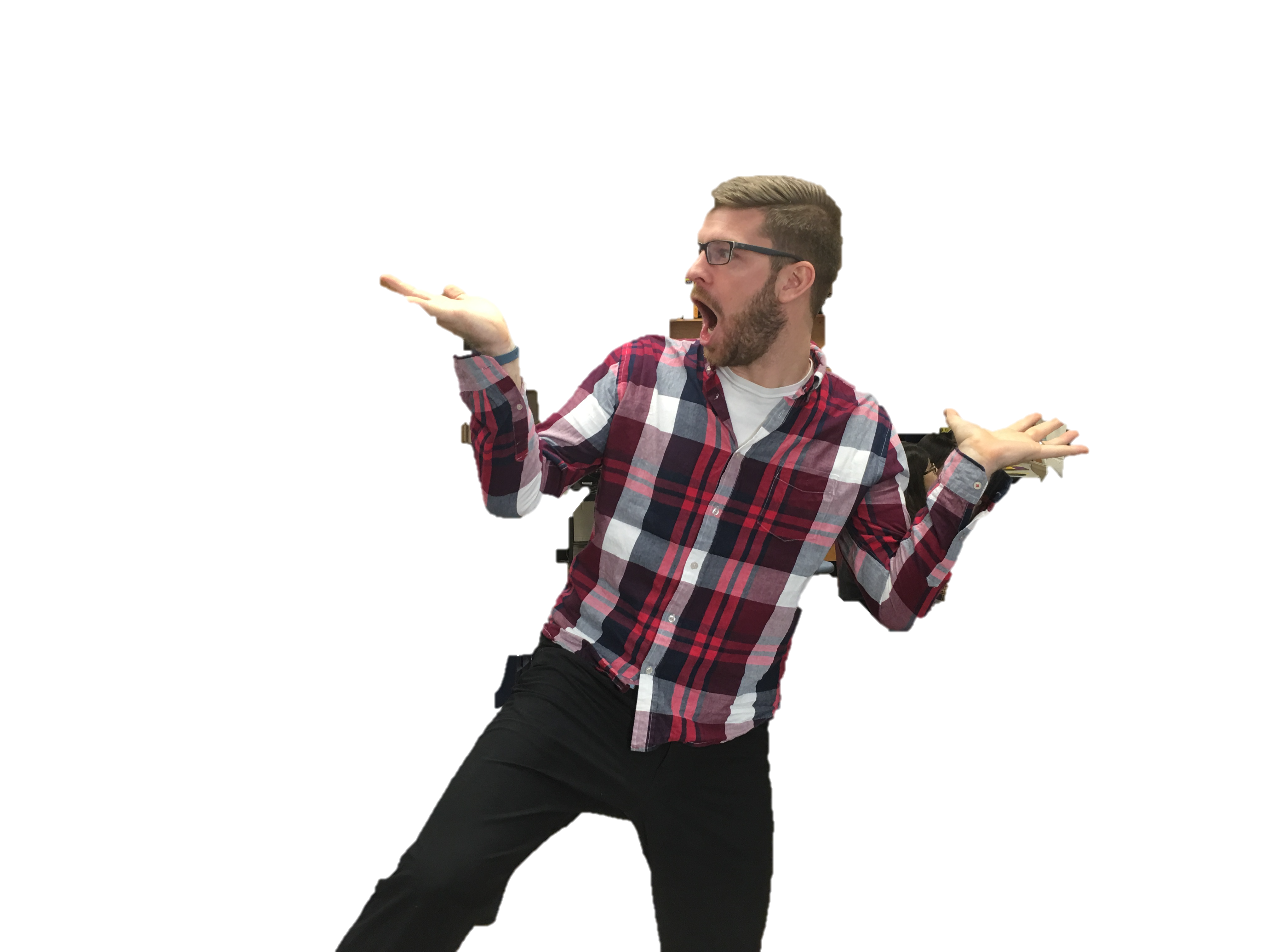 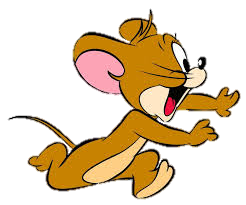 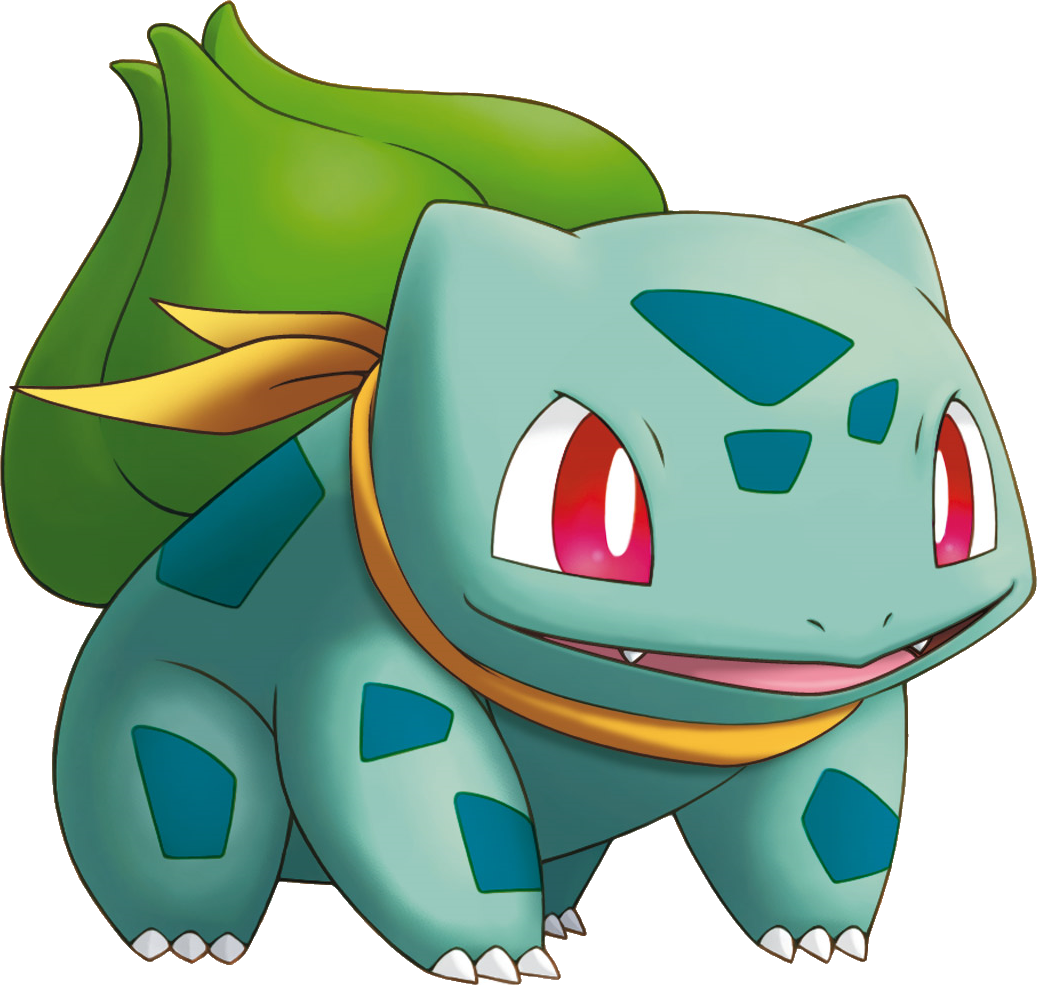 PNG Art
I will be successful when:
I have used ‘Removed Background’ tool to make the classroom background of my picture disappear
I have replaced my background with another digital picture
I have successfully printed my art
PNG Art
I will be successful when:
I have added my picture into my PowerPoint workspace
I have added 2 PNG image files to my picture
I have used ‘Removed Background’ tool to make the classroom background of my picture disappear
I have replaced my background with another digital picture
I have successfully printed my art